Welcome to School at St. Theresa
Presentation By: Taylor russett & Devon Hall & Carey Smith-Dewey
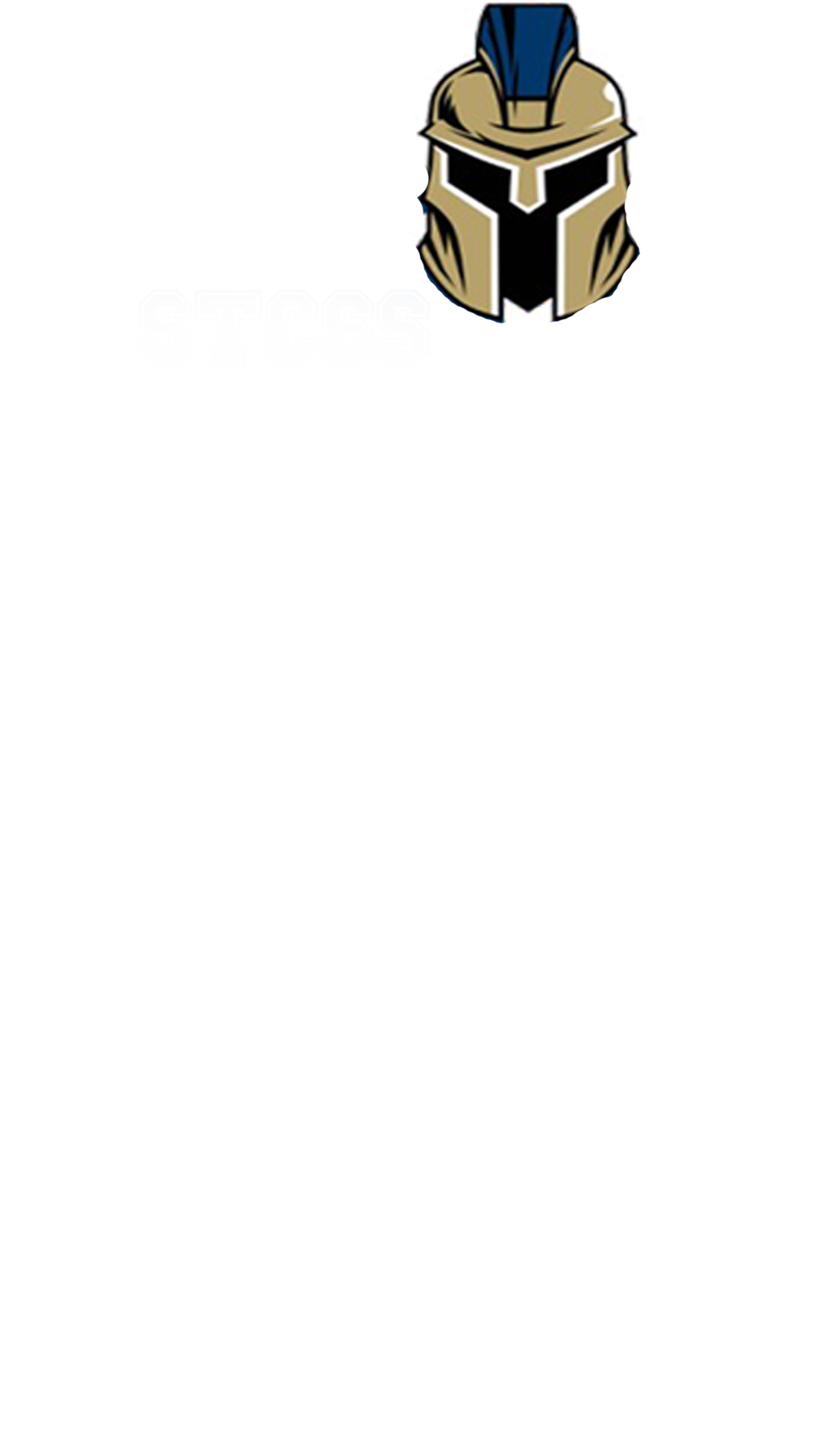 [Speaker Notes: Dewey]
DiscipleshipDigging Deeper
Leadership Conference on Restorative Circles with Sacred Heart Marmora and St. Carthagh, Tweed
Literacy and Numeracy and technology enrichment activities with Georges Vanier
Voice Conference with Georges Vanier & Holy Rosary
Spring Rugby Clinic- open
Summer Football Clinic- open
[Speaker Notes: Dewey]
School Visits
We Visit Feeder Schools to talk about academics at STCSS and show them how to Use myblueprint.ca 
https://core.myblueprint.ca/V5/Dashboard/Dashboard
[Speaker Notes: Transition Planning activities
Disuss Sports like Hockey, Cheer, Dance, Volleyball
Varity of sports]
Parent Night
All Feeder and Non-Feeder School parents & children welcome
Information night which focuses on academic streams, school supports, registration process, and upcoming transition activities (January to August)
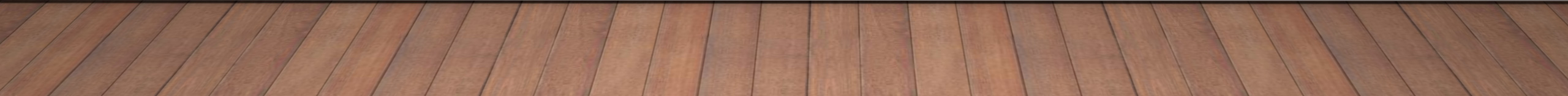 Grade 8 Orientation Day
Fun Activities
School Tours 
Exposure to all academic  programs throughout the school
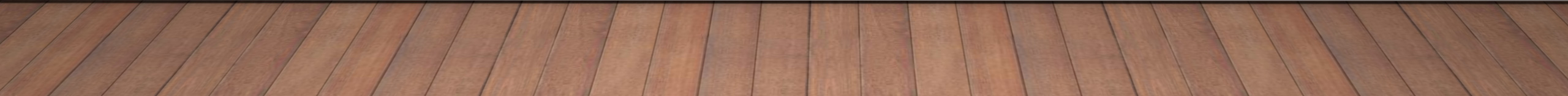 Shadow Day
Spring of School Year
For Registered Students for upcoming school year 
Grade 9 Students hand picked to suit Grade 8’s interests/ pathways
Guys Night Out & Girls Night In
Long standing events that build relationships between Current students, staff and incoming Titans .
ScholarshipHeadstart Camp
Week before back to School 
Literacy/ Numeracy and STEAM activities and orientation focused
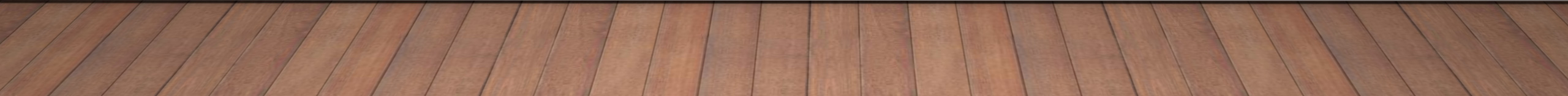 StewardshipUsed Uniform Sale
Catholic School Council in action 
Gently used uniform sold to any incoming students at half price
Registration Day
Pay Student Fees
Lockers
Tours with Peer Mentors 
Timetable walkthrough
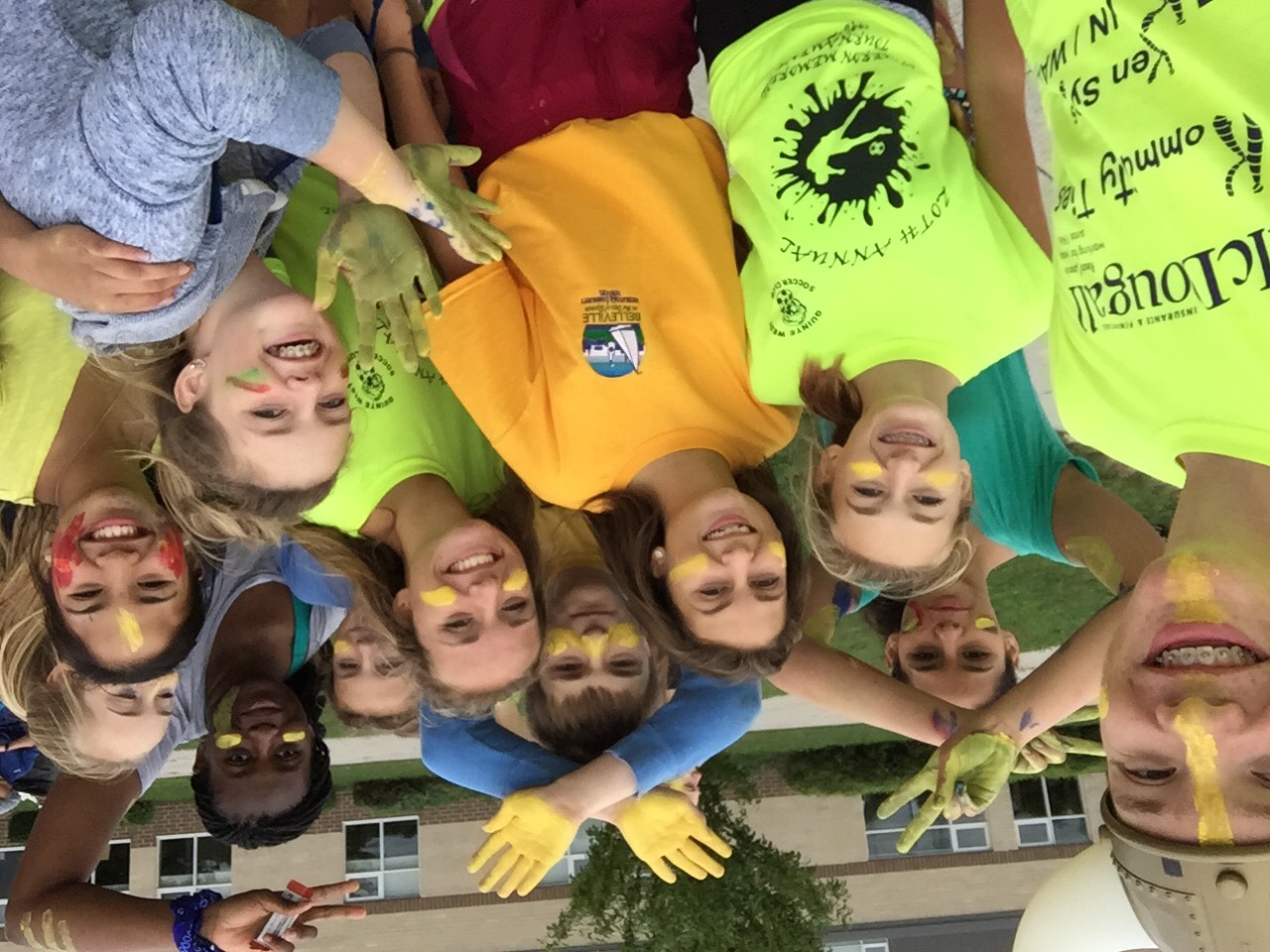 Grade 9 Day
Make New Friendships
Have Fun 
Connect With Peer Mentors and Student Council
Play Classic Titan Games 
Get Messy
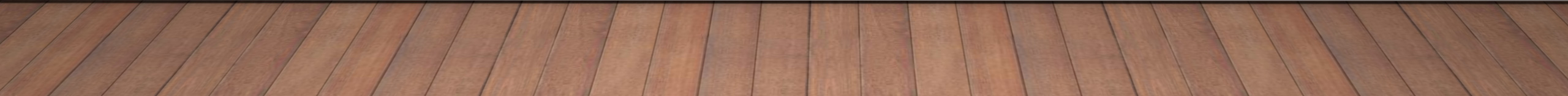 Ongoing Class Visits
Assign Tutors 
Talk about Issues 
Resolve Conflicts 
Establish Relationships
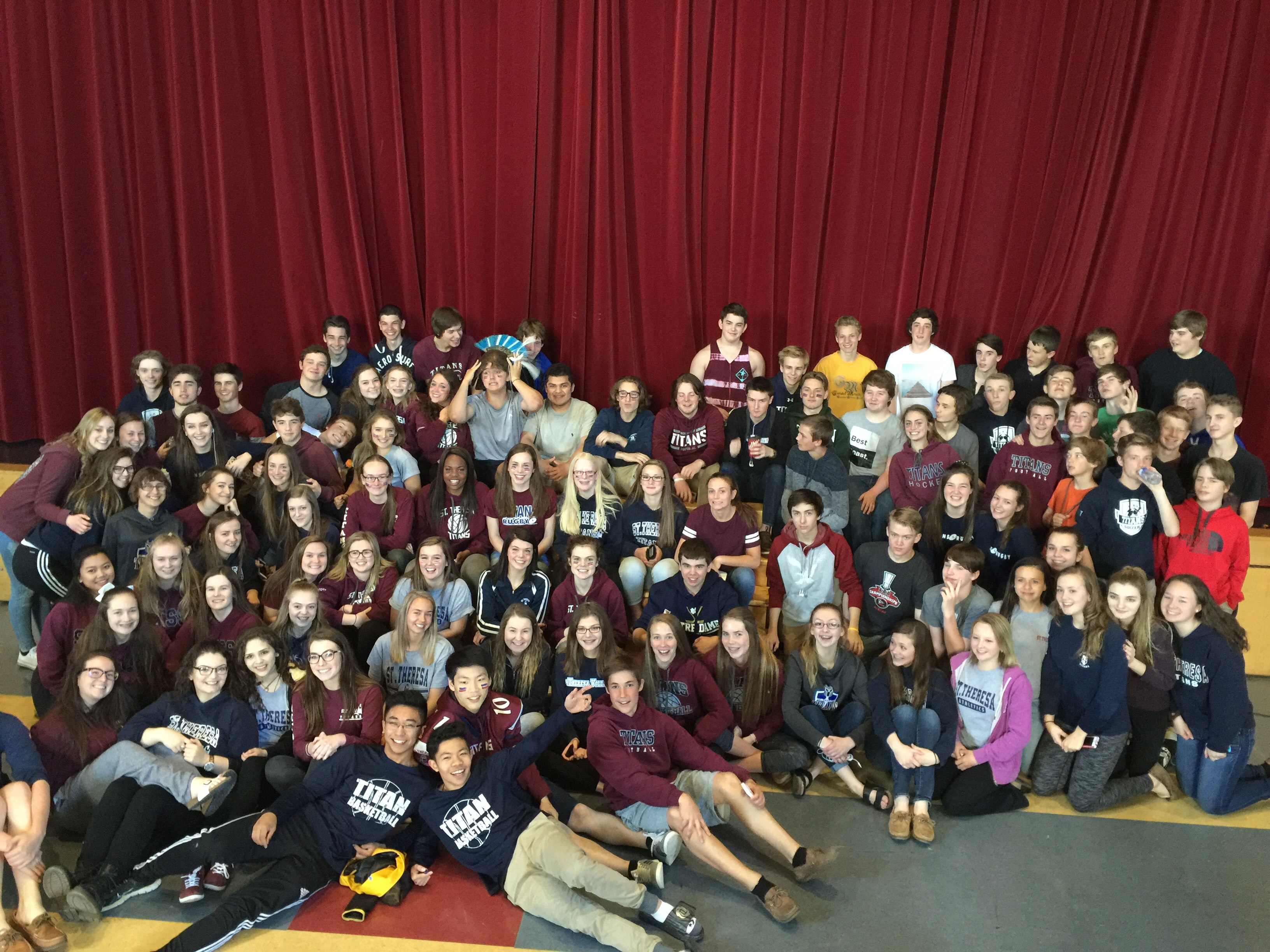 Building Community
Titan Olympics 
Relay For Life 
Christmas Sharing 
Spirit Weeks 
Hunger Games
SPIRIT WEAR
Coffee House 
Assembly 
Wellness Week 
ETC…….
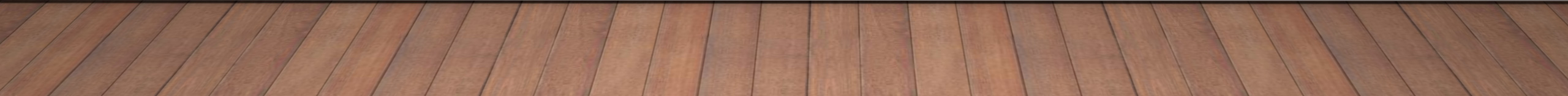 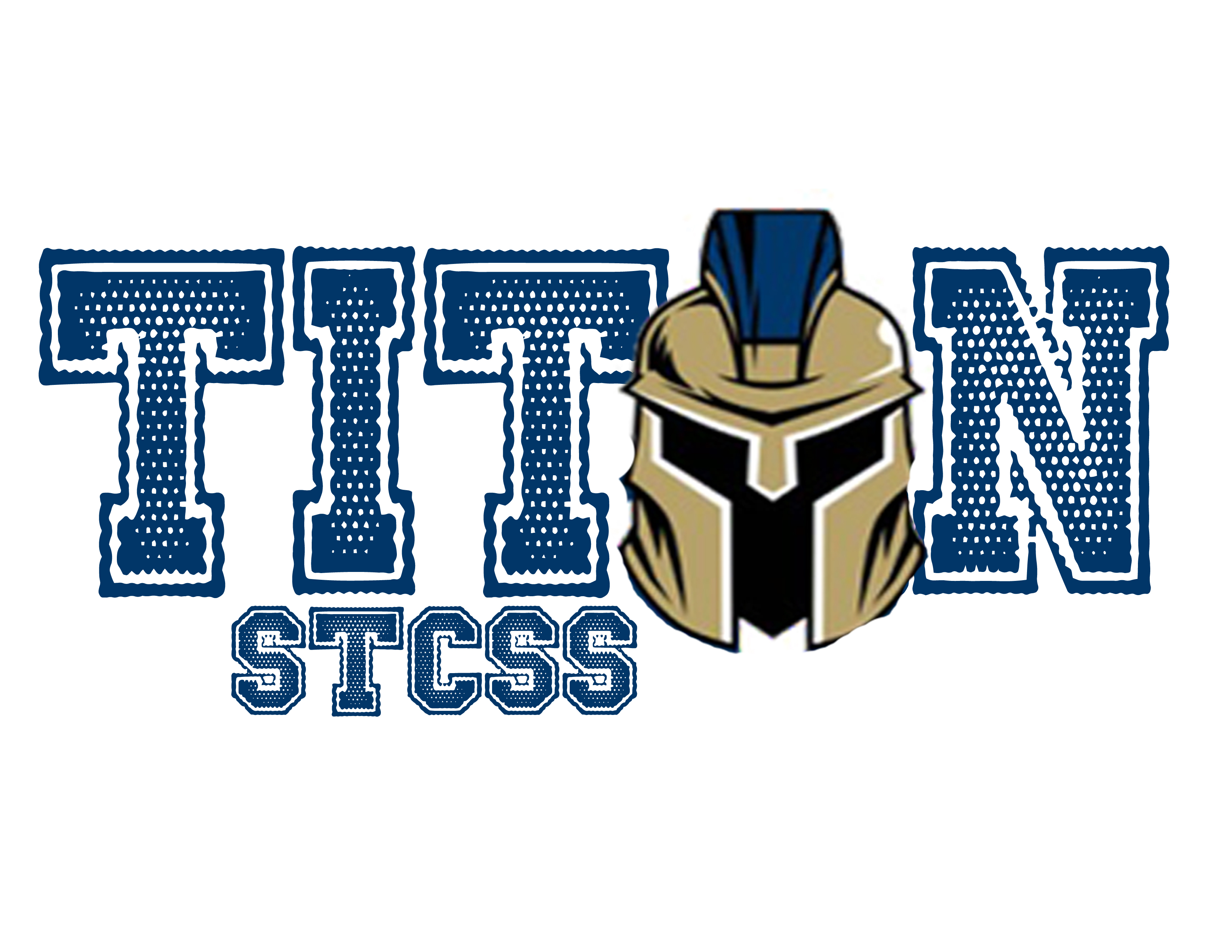